Forskningsmøde
Urologisk forskningsenhed
23/9-16
Agenda as usual
Velkomst og orientering ved LL
 Publikationer siden sidst
 Status på igangværende projekter
PhD-studerende
Forskningsårsstuderende
Elite studenter
Øvrige projekter
 Status for kommercielle studier ved projektsygeplejersker
 Fremtidige fonde
 Eventuelt
HJEMMESIDE
Legater/ bevillinger siden sidst
xx
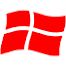 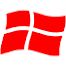 Generel orientering fra UF
UF
AgeCare
Center for regenerativ medicin
MIUC
Publikationer siden sidst
Fonager RF, Zacho HD, Langkilde NC, Petersen LJ.  (18)F-fluoride positron emission tomography/computed tomography and bone scintigraphy for diagnosis of bone metastases in newly diagnosed, high-risk prostate cancer patients: study protocol for a multicentre, diagnostic test accuracy study. BMC Cancer. 2016 Jan 11;16:10
Røder MA, Brasso K, Rusch E, Johansen J, Langkilde NC, Hvarness H, Carlsson S, Jakobsen H, Borre M, Iversen P. Length of life gained with surgical treatment of prostate cancer: A population-based analysis. Scand J Urol. 2015;49(4):275-81 
Klaff R, Berglund A, Varenhorst E, Hedlund PO, Jǿnler M, Sandblom G; Scandinavian Prostate Cancer Group (SPCG) Study No. 5. Clinical characteristics and quality-of-life in patients surviving a decade of prostate cancer with bone metastases. BJU Int. 2016 Jun;117(6):904-13
Albitar, M., W. Ma, L. Lund, F. Albitar, K. Diep, H.A. Fritsche and N. Shore, Predicting 	Prostate Biopsy Results Using a Panel of Plasma and Urine Biomarkers Combined in a Scoring System. J Cancer, 2016. 7(3): p. 297-303. 
Lund, A.S., L. Lund, M. Jonler, P. Graversen, F. Bro and M. Borre, Shared care in prostate cancer: a three-year follow-up. Scand J Urol, 2016. 50(5): p. 346-51. 
Azawi, N.H., T. Christensen, C. Dahl and L. Lund, Laparoscopic Nephrectomy as Outpatient Surgery. J Urol, 2016. 195(6): p. 1671-6.
PhD-studerende
Nessn Azawi
Mike Mortensen
Martha Haahr
Sune Jeppesen
Louise Geertsen 


Randi Fuglsang.
Julie B. Nielsen
Carina Jensen
PhD-projekter
Samarbejde med nuclearmedicinsk afdeling og onkologisk afdeling/afdelingen for medicinsk fysik.
Randi Fuglsang: FANFARE og PRO-RESPONS.

Julie B. Nielsen: GaLAND og RECUR. 

Carina Jensen: MR-PROST.
FANFARE
PRO-RESPONS
GaLAND
RECUR
MR-PROST
MR vejledt og virtuel MR biopsi af patienter
under udredning for prostata cancer: 
et fase II studie.

Sammenligning mellem mpMR og histologi.
Forskningsårs-studerende
Lap data base
Elite-studerende
Thomas Kastberg Nielsen: 
Benchmark study antimicrobial performance of suprapubic catheterization

Nicky Petersen: 
Bladder infection in a porcine model

Lap data basen
Øvrige projekter
Tilde –debulking nefrectomi
Lars Lund (prostata liquid biopsy)
Lars Lund (nyre liquid biopsy)
LL quality of life ved nefrectomy)
Comorbiditet ved ældre
Lars, Zvara, Schrøder  muskelstamceller ved urininkontinens efter prostatectomi
Stamceller ved urethraplastik
Asbest-nyrecancer
ED, prostatectomi  og stamceller
Kommercielle studier ved projektsygeplejerske Kirsten
Åbne for inklusion
ARCHES
SPCG 15
MR-Prost  (23pt)
Galand       (21pt)
Naf PX        (36pt)
Radicals
Åbne for inklusion
Premise  6 pt

STOP –OP 1pt   /   2 pt
Lukkede for inklusion
SPARTAN ( 6pt)
Prevail OLE (1 ud af 16)
Terrain OLE ( 2 ud af 8)
Prospect  (11 ud af 18 )
Ferring obs ( 7 ud af 34)
Kliniske studier NH
SPCG-15-status
Fremtidige fonde
Beckett Fonden – løbende ansøgning
	-	”Fra 1. februar 2016 til og med ansøgningsfristen den 1. februar 2017 yder Beckett-Fonden kun støtte til forskning 	indenfor urologi. Dette gælder kun ansøgninger om støtte til lægevidenskabelige formål.”
Eventuelt
Journalclub koncept
De som ønsker at komme igang med noget kan henvende sig